WHAT IS A DBQ?
World History II
WHAT IS A DBQ?
DBQ stands for Document Based Question
Type of essay that provides you with documents to serve as a source of information for your writing.
DBQ’s do not test your content knowledge . . . 
But they do test your reading comprehension and analysis skill.
Each DBQ that you do should look very similar.
1. PROMPT
This is the actual question/task that you are attempting to answer in the essay. This will help you write your Thesis.
The Thesis can be in your introduction or conclusion.
A thesis is a statement that can be argued with historical 
A Thesis establishes a line of reasoning. Identify whether you are writing a comparison, causation, or CCOT essay.
2. DOCUMENTS
There will be 5 documents that will be used to help you write your essay. 
There will be a mix of short passages, images, and charts.
Steps to completing a DBQ
World History II
STEP ONE: Annotate the Prompt
Read the prompt and figure out what it is asking you.
WHEN are you? WHERE are you? What is the TOPIC? What is the SKILL? What is the THEME?
STEP TWO: Brainstorm
How could you answer this prompt without the documents?
You are warming up your brain for what to look for in the documents.
You have some outside information to help you get the Outside Evidence points.
STEP THREE: Read the Documents
To begin your analysis, consider each source document separately.
Examine the following texts and pull the main ideas of each by annotating it next to it.  
Consider how you might use it to help you answer the question.
STEP THREE: Read the Documents
Annotate at least 4 of the documents for HAPPY by creating a small t-chart to help you when you go to write.
STEP FOUR: Group Documents
The second step in a DBQ is to put similar ideas together. Think about the question posed at the beginning of this DBQ. 
Look at your analysis of each of the sources. 
Can you now organize your source material so that main ideas with similar themes and information are put together?
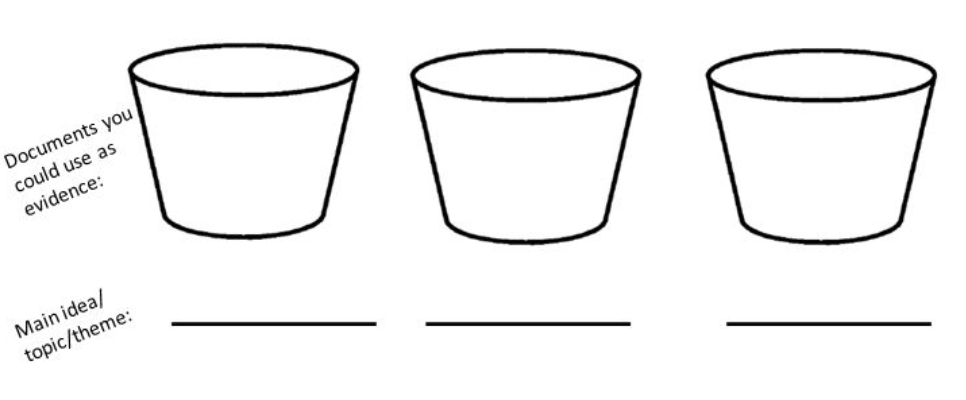 2
4
1
3
5
STEP FIVE: Determine Main Ideas
Synthesis means bringing ideas together to create meaning. 
What is the main idea that holds each of your groupings together? 
Put another way, what did you see that made you combine the prints into 
each group?
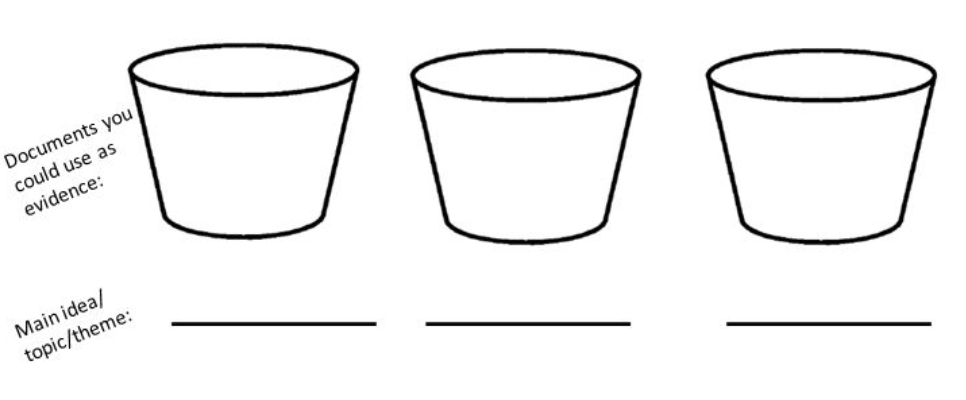 1   2    5
3     4
Social Motivations
Economic Motivations
STEP SIX: Logical Ordering
Synthesis means bringing ideas together to create meaning. 
What is the main idea that holds each of your groupings together? 
Put another way, what did you see that made you combine the prints into 
each group?
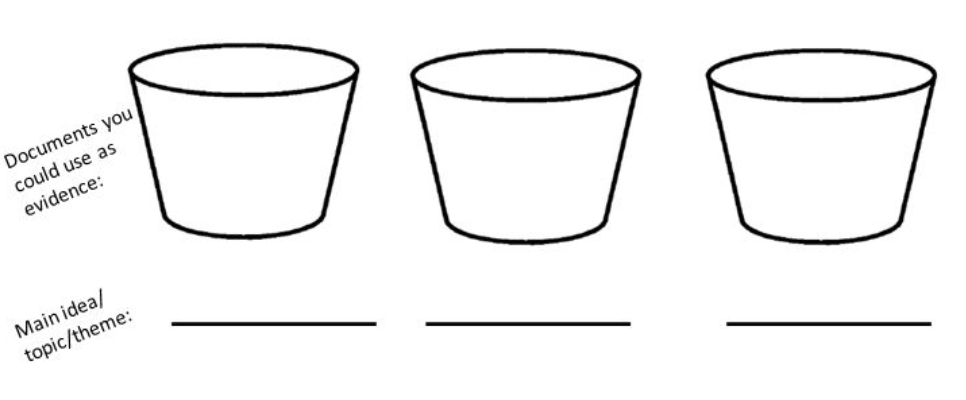 B
A
1   2    5
3     4
Social Motivations
EconomicMotivations
STEP SEVEN: Thesis
Create a draft thesis statement using the main ideas you developed for your A & B.
“Social motivations were responsible for new imperialism in the late nineteenth and early twentieth centuries, but the economic motivations far outweighed the social motivations.”
STEP EIGHT: WRITING THE ESSAY
The introduction is the same as the LEQ. 
TEAEA each body paragraph!
Thesis (mini)= Using my A & B as part of your sentence.
Evidence= Using the documents that you identified in my grouping. 
“According to Doc. 3, . . .”
“Rhodes describes . . .”
Analysis = Connecting your evidence back to your thesis.